感恩遇见，相互成就，本课件资料仅供您个人参考、教学使用，严禁自行在网络传播，违者依知识产权法追究法律责任。

更多教学资源请关注
公众号：溯恩高中英语
知识产权声明
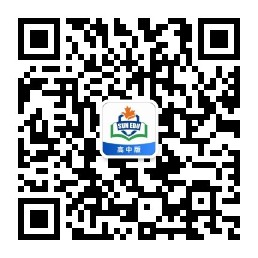 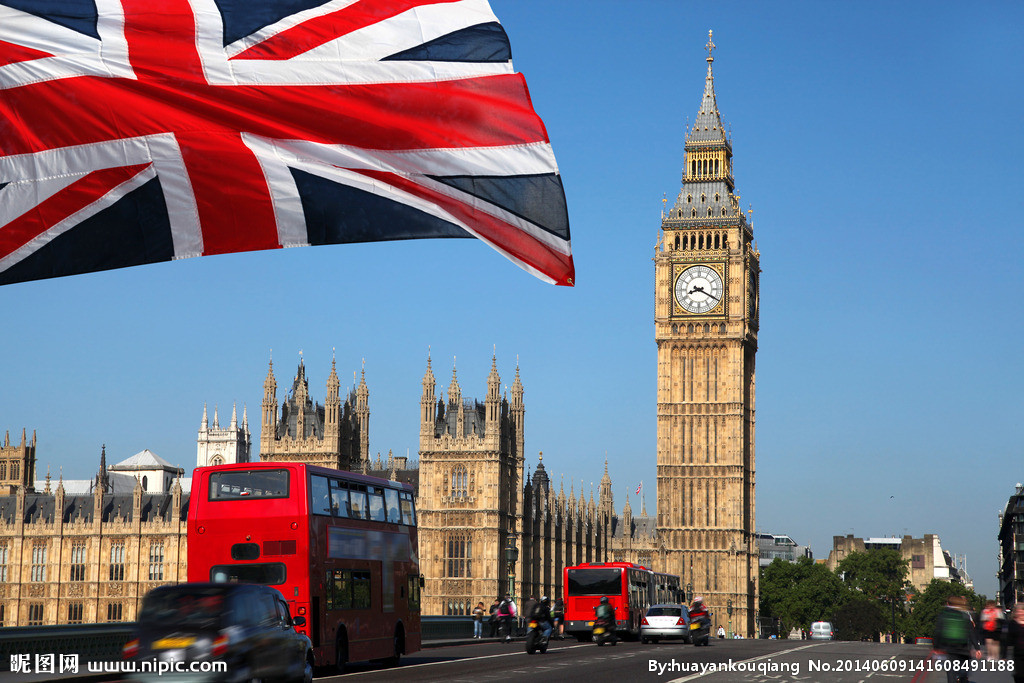 Sightseeing in London
[Speaker Notes: What tourist attractions are mentioned in the video we saw just now?]
I Lead in
New words：          英                     中
 ['saɪtsiːɪŋ]         __________  __________
 [dɪ'laɪt]             __________  __________
['rɒɪəl]               __________  __________
 ['juːnɪfɔːm]      __________  __________
 ['splendɪd]      __________  __________
 ['stætjuː]     __________  __________
 ['kɒmjʊnɪz(ə)m] __________ __________
 [θrɪl]               __________  __________
sightseeing
观光；游览
快乐；高兴
delight
royal
皇室的
uniform
制服
splendid
壮丽的；辉煌的
statue
雕像；塑像
共产主义
communism
thrill
使激动；使胆战心惊
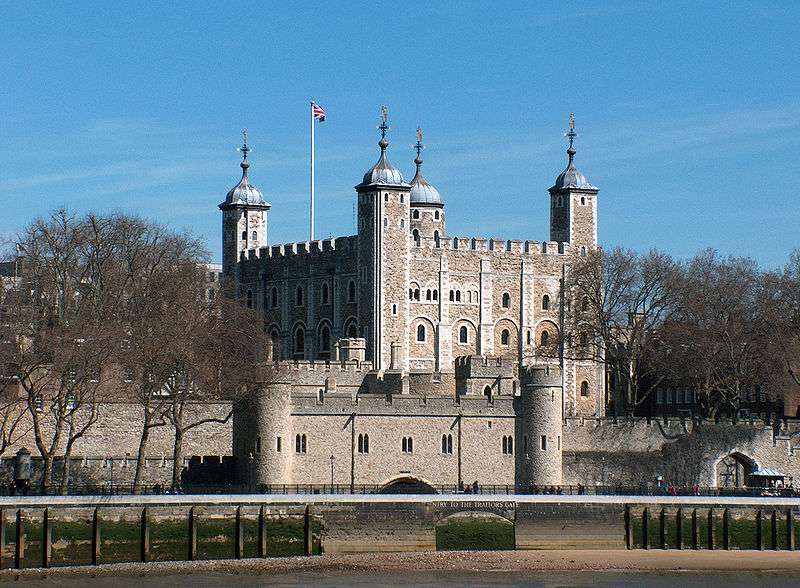 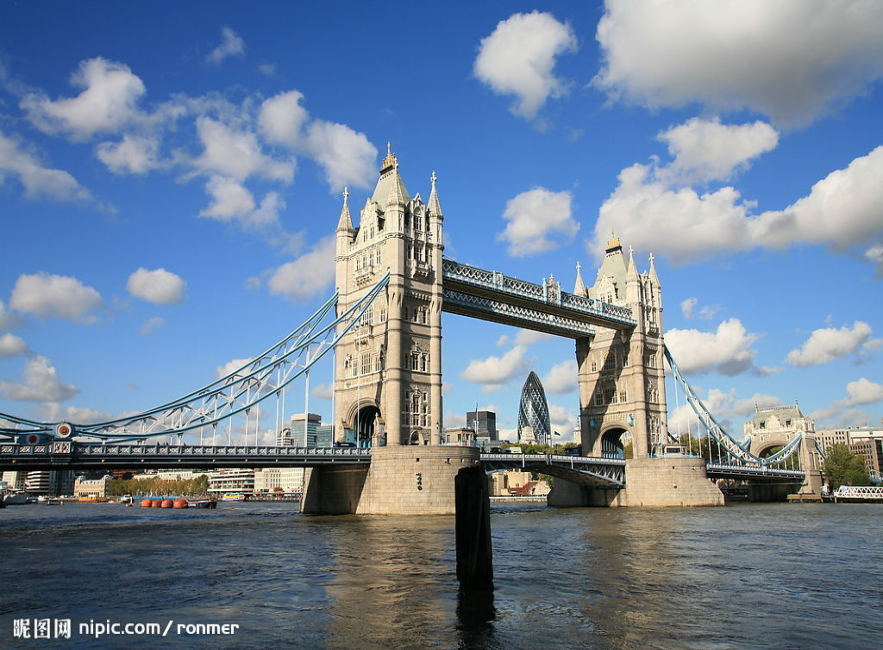 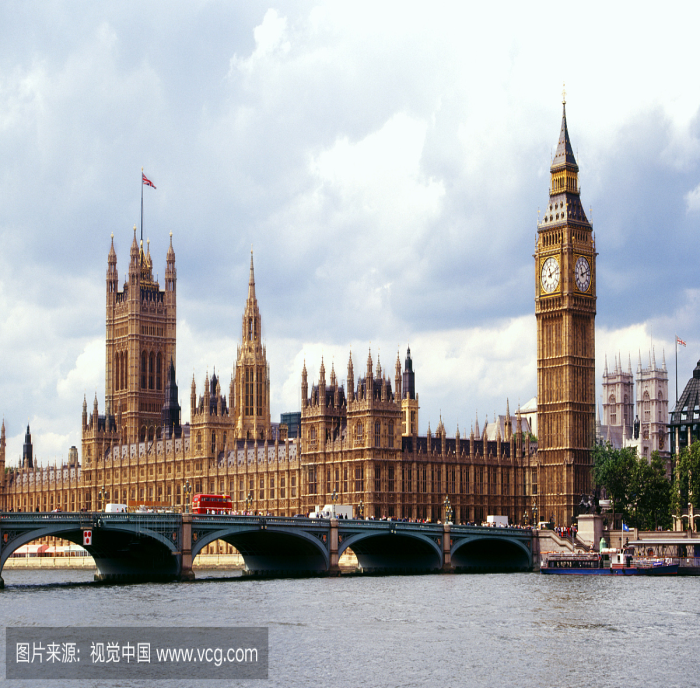 Houses of Parliament
Tower of London
London Tower Bridge
Westminster Abbey
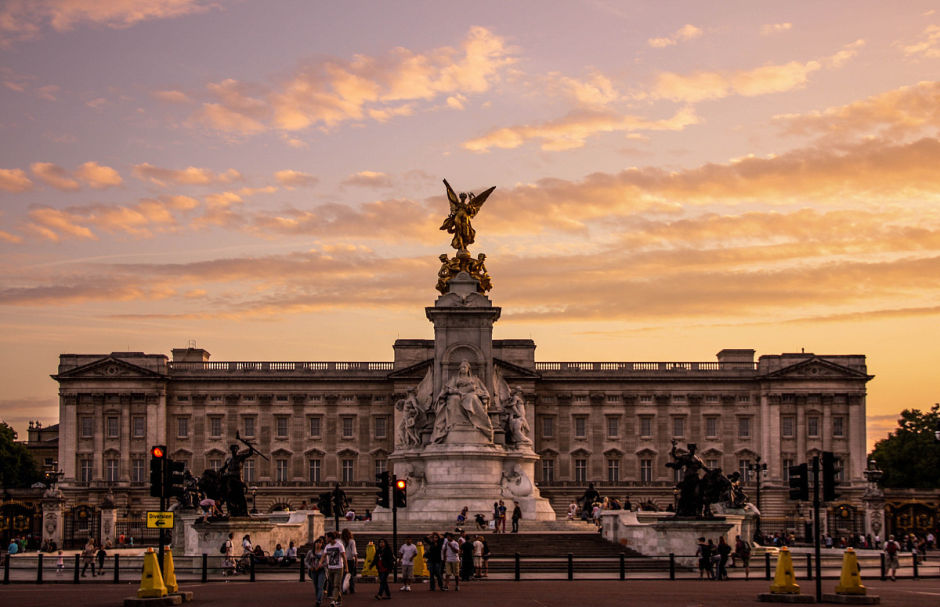 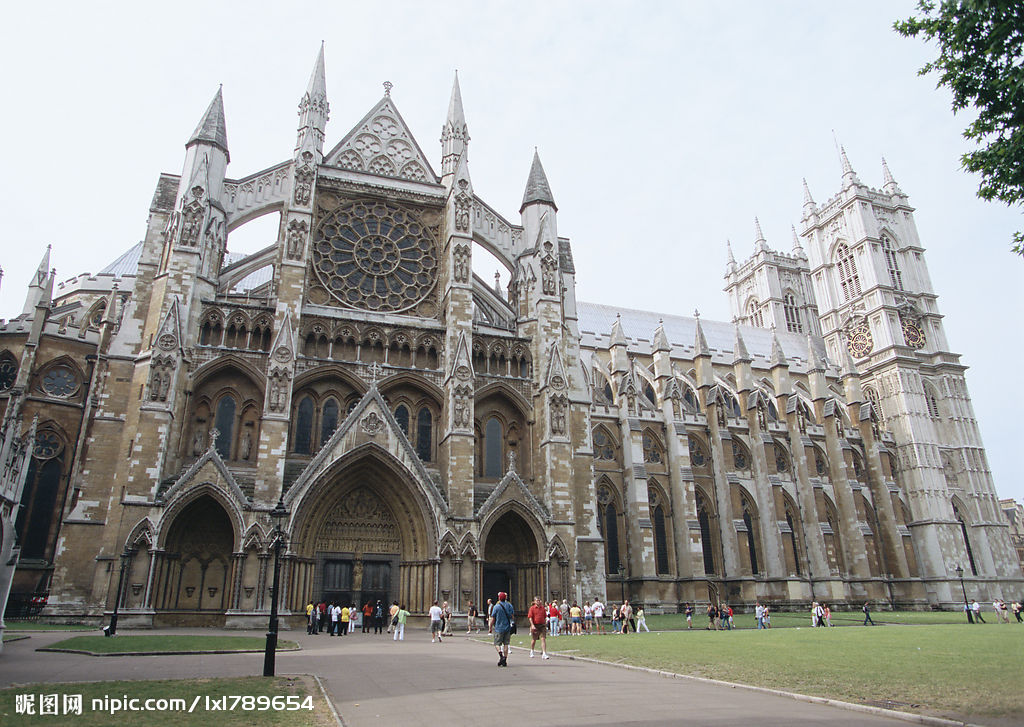 Buckingham Palace
St Paul's Cathedral
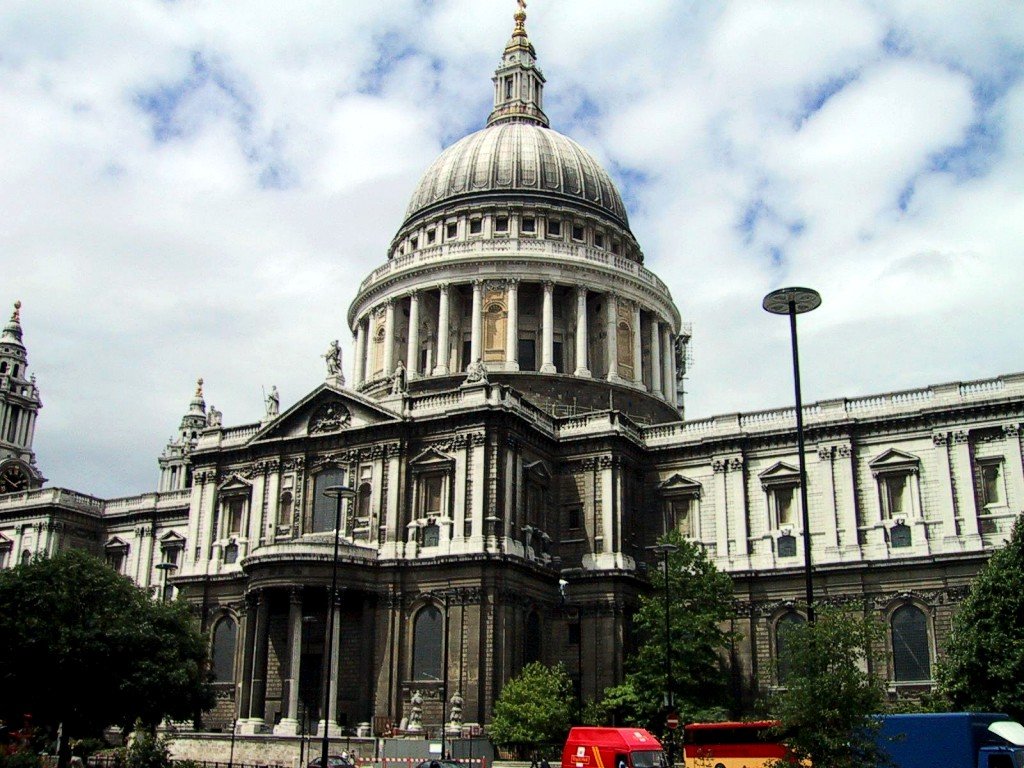 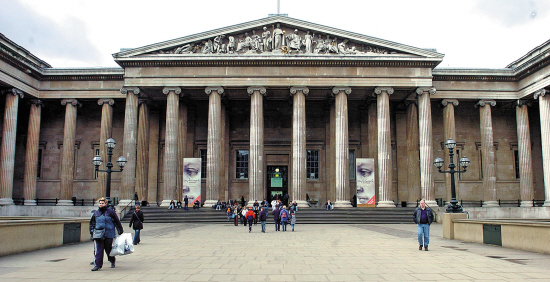 London Eye
Bristish Museum
Task 1 Skimming
1.Sum up the main ideas then fill in the blanks.
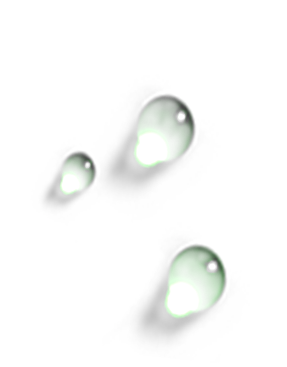 It is about a Chinese girl,________________
who made her first visit to __________where 
she spent ___________ and enjoyed
the beautiful historical sites there.
Zhang Pingyu
London
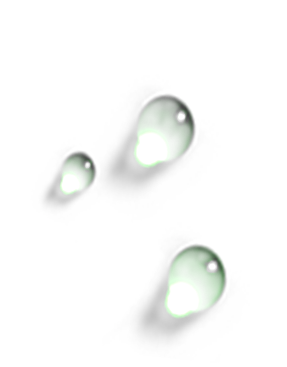 three days
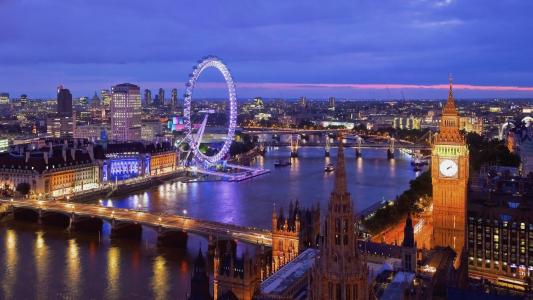 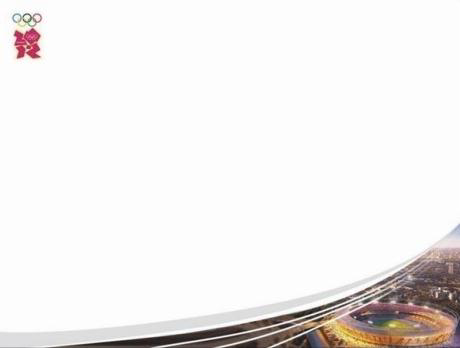 Task 1 Skimming
2. Which paragraphs tell us the visit on the first day ? What about day 2, and day 3?
Day1——Para.1-2；
Day2—Para.3;
Day3—Para.4.
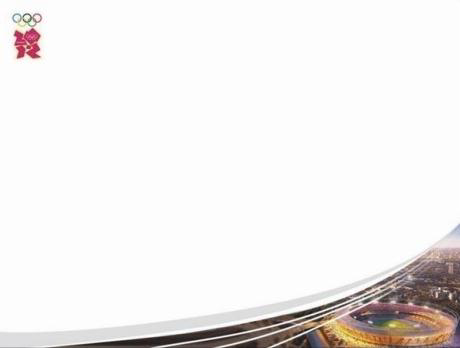 Task 1 Skimming
3. In what order is the text organized?
Day 1
Day 2
Day 3
Next day
Para. 3
Para. 5
Para 1,2
Para. 4
time
The text is organized in the order of _________.
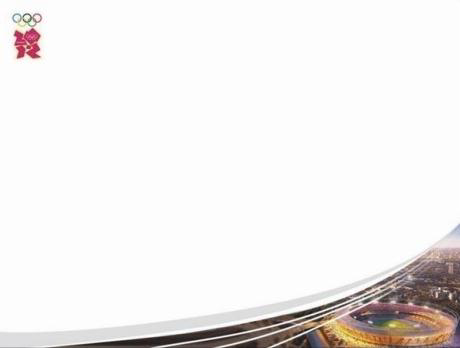 Task2 Careful reading
1.Read the passage carefully and make a list of Zhang Pingyu’s tour of London and a comment on each place she visited.
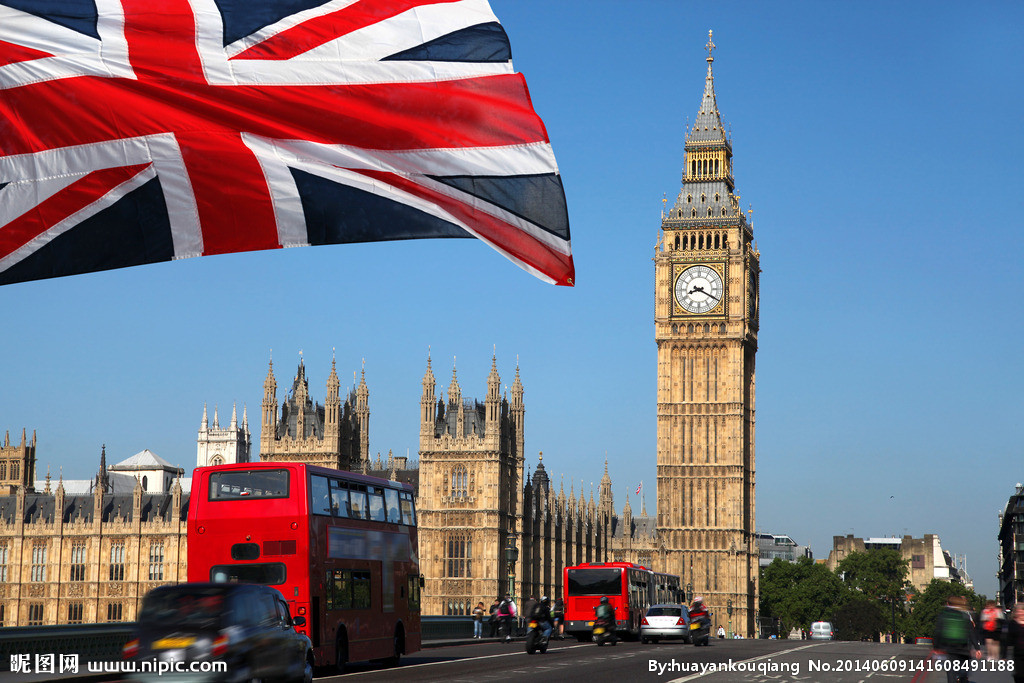 time
place
comment
delight
1.The tower of London
2.St. Paul’s Cathedral
The first day
splendid
3.Westminster Abbey
interesting
Para 1,2
famous & very loud
4.Big Ben
\
5.Buckingham Palace
The second day
Greenwich
famous & interesting
Para. 3
\
1.Karl Marx’s statue
The third day
2.The Library of the British Museum
Para. 4
famous
Windsor castle（in London？）
\
The next day
Para. 5
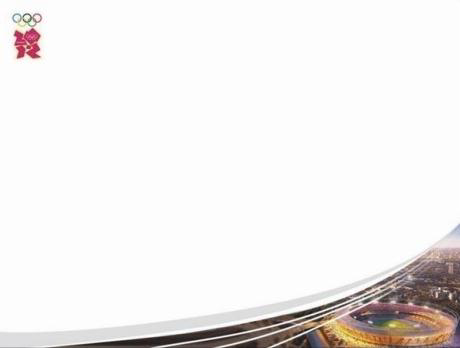 Task2 Careful reading
2.Summarize Zhang Pingyu’s travelling experience in Landon
Worried
Travel journal
____about the time available, Zhang Pingyu had made a list of the sites she wanted to see in London. Her first delight was going to the Tower, which remained standing for one thousand years. There followed splendid St Paul’s Cathedral. It contained statues _____________dead poets and writers. She finished the first day by looking at the outside of Buckingham Palace.
    The second day , __________________     was the longitude line in Greenwich. Pingyu __________________________ standing on either side of the line.
    The last day, she visited Karl Marx’s statue. It seemed strange that the man who had developed communism should have lived and died in London. But she ________________    by so many wonderful treasures from different cultures ____________  in the museum.  When she saw many visitors enjoying looking at the beautiful objects _______________,she felt very proud of her country.
    The next day Pingyu left London for Windsor Castle.
excited，shocked
in memory of
what interested her most
had a photo taken
was thrilled
displayed
on show,
Task3 Further reading
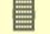 How does the author show the change of places on the first day?
What sites did Zhang Pingyu visit in London? And how many days did it take?
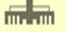 Highgate Cemetery
British Museum
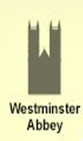 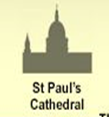 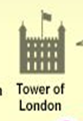 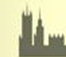 Buckingham Palace
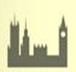 Big Ben
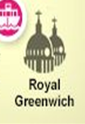 [Speaker Notes: How many days?  How do you know? This is river Thames. on first day, what did she visit? all thes sites are locted along River Thames.
underline the words or phrases.]
... Her first delight was going to the Tower. It was built long ago by the Norman invaders of AD 1066. Fancy! This solid stone, square tower had remained standing for one thousand years.Although the buildings had expanded around it, it remained part of a royal palace and prison combined. To her great surprise, Zhang Pingyu found the Queen's jewels guarded by special royal soldiers who, on special occasions, still wore the four-hundred-year-old uniform of the time of Queen Elizabeth I.
       There followed St Paul's Cathedral built after the terrible fire of London in 1666. It looked splendid when first built! Westminster Abbey, too, was very interesting. It contained statues in memory of dead poets and writers, such as Shakespeare. Then just as she came out of the abbey, Pingyu heard the famous sound of the clock, Big Ben, ringing out the hour. She finished the day by looking at the outside of Buckingham Palace, the Queen's house in London. Oh, she had so much to tell her friends!
first
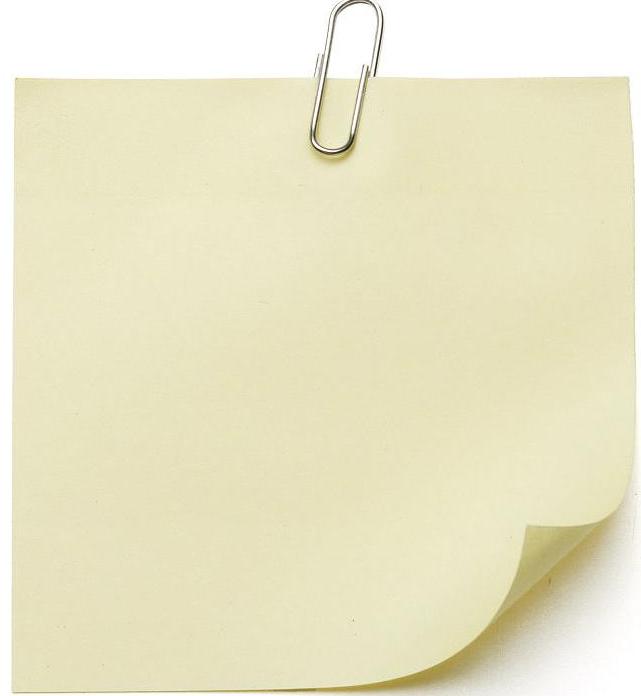 Writing Tip 1
various ways of showing_________
the change of time & places
There followed
too
Then just as
finished the day by
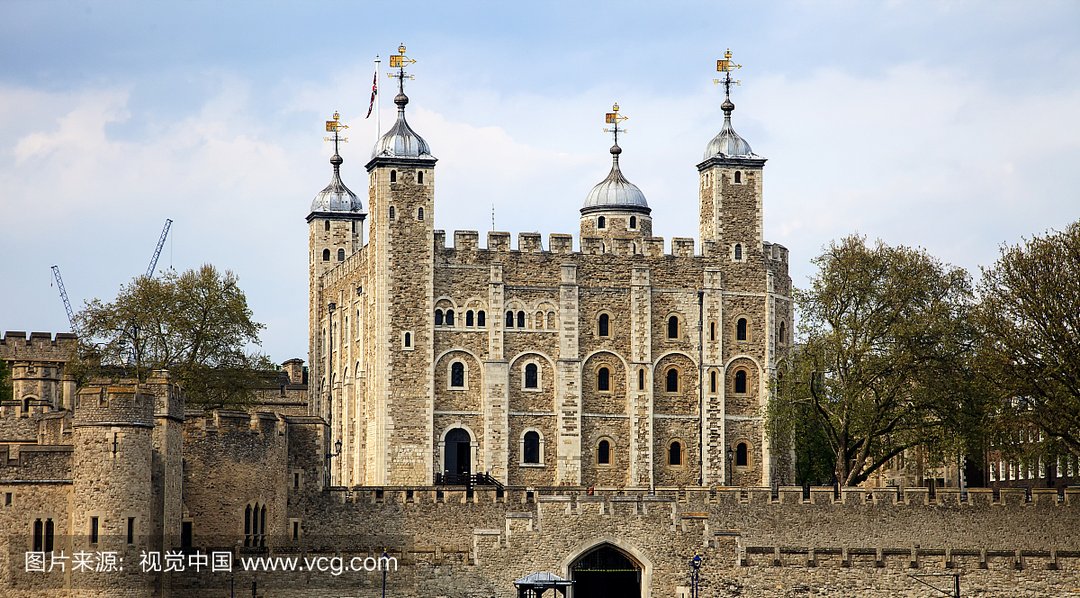 The Tower
[Speaker Notes: Her first delight was to go to the Tower.]
Task3 Further reading
Para.1
What made Zhang Pingyu think it was her delight to visit the Tower?
?
Her first delight was going to the Tower. It was built long ago by the Norman invaders of AD 1066. Fancy! This solid stone, square tower had remained standing for one thousand years.Although the buildings had expanded around it, it remained part of a royal palace and prison combined. To her great surprise, Zhang Pingyu found the Queen's jewels guarded by special royal soldiers who, on special occasions, still wore the four-hundred-year-old uniform of the time of Queen.
a long history
a special function
a royal tradition
[Speaker Notes: could you please use your own words to summarize the points? 
To sum up, The Tower impressed ZPY.]
Para.2
Task3 Further reading
What's Zhang Pingyu's impression of each site?
There followed St Paul's Cathedral built after the terrible fire of London in 1666. It looked splendid when first built! Westminster Abbey, too, was very interesting. It contained statues in memory of dead poets and writers, such as Shakespeare. Then just as she came out of the abbey, Pingyu heard the famous sound of the clock, Big Ben, ringing out the hour. She finished the day by looking at the outside of Buckingham Palace, the Queen's house in London. Oh, she had so much to tell her friends!
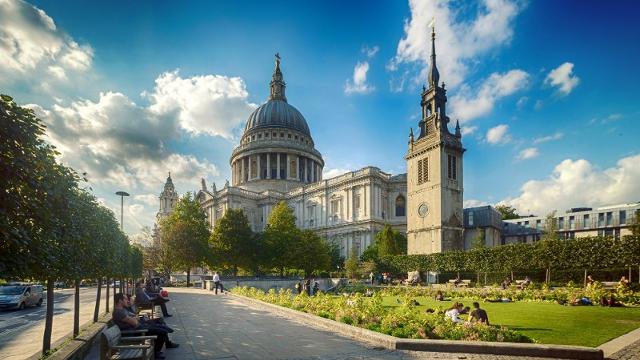 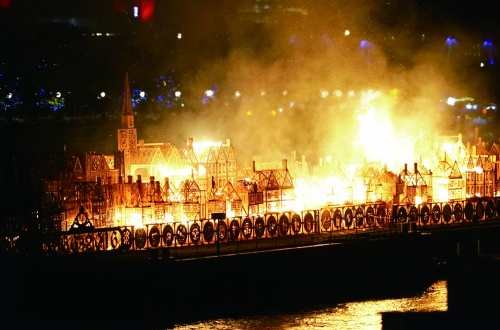 In 1666, a big fire swept through London. It lasted for four days, ruined one sixth of the buildings in London and caused 100, 000 people homeless. The place is_____.
St Paul’s Cathedral
[Speaker Notes: Do you know the big fire in 1666? St paul's cathedral was rebuilt after the london fire in 1666.]
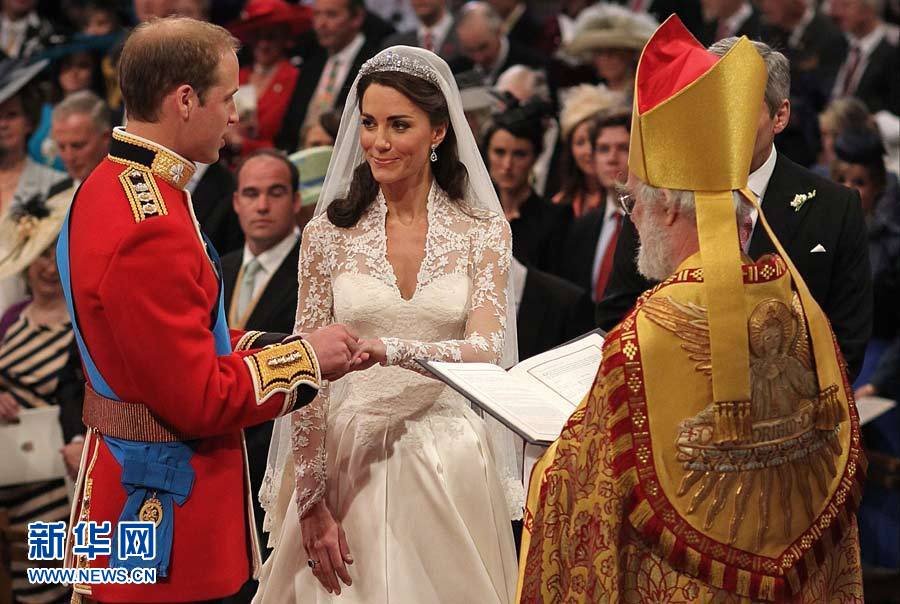 Many important people are buried here, including kings, queens, writers,  scientists, etc.
Prince William held the wedding ceremony there.
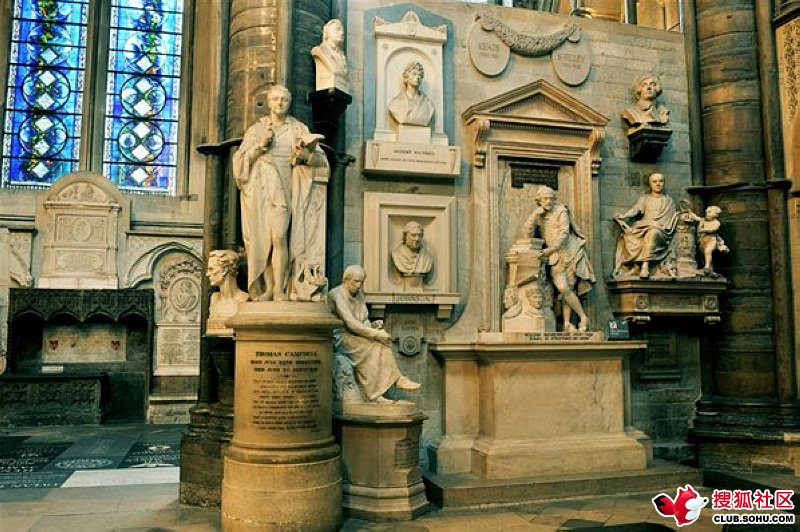 statues
Westminster Abbey
[Speaker Notes: Charles Dickems (writer) Issac Newton(scientist)]
?
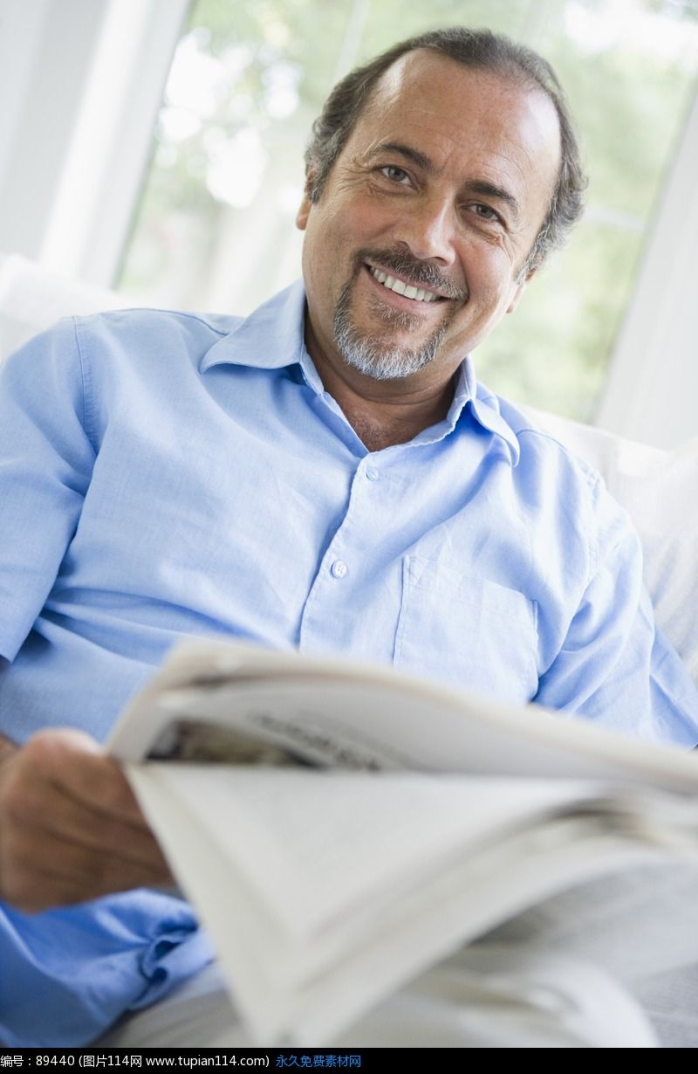 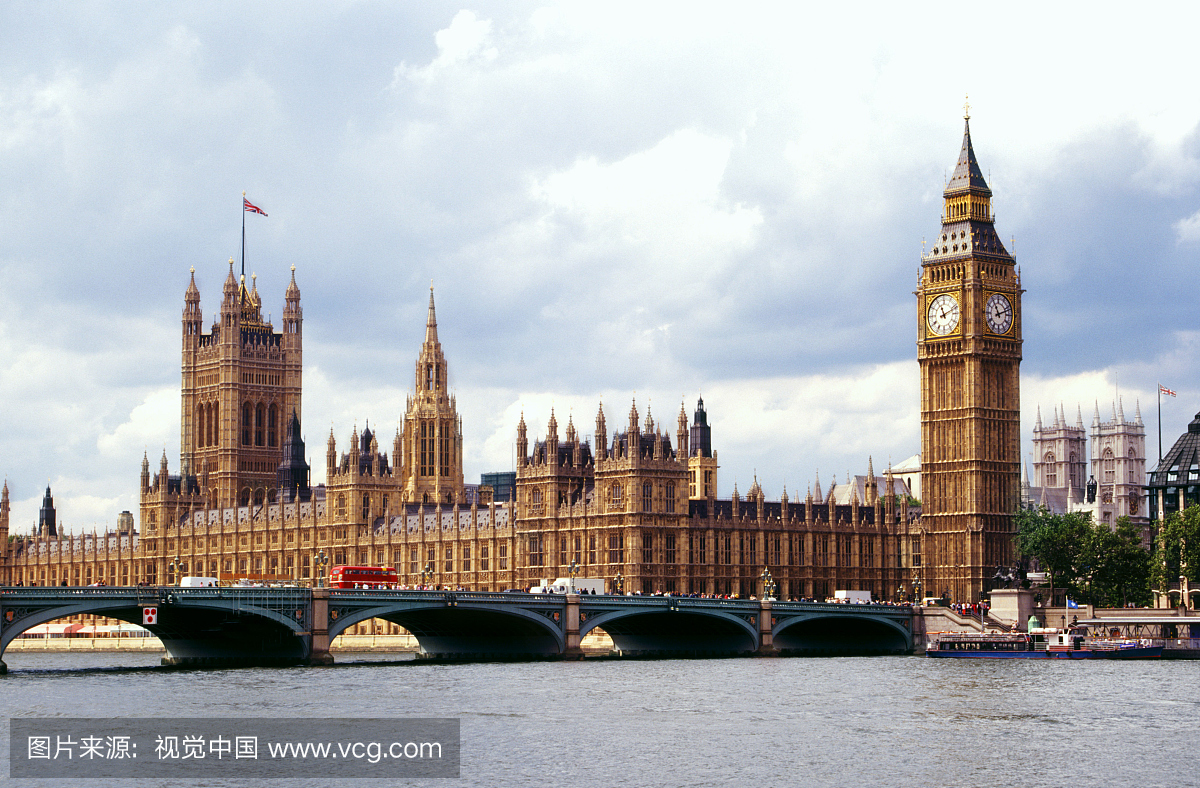 Big Ben
Elizabeth Tower
Benjamin Hall
Benjamin Hall
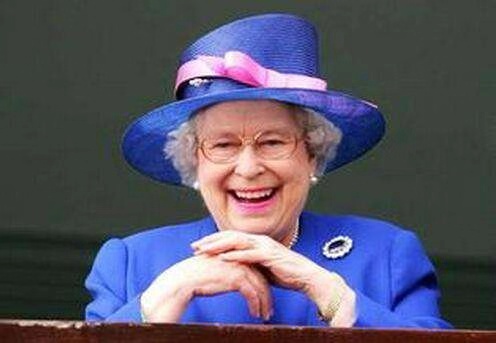 In 2012, _______was renamed Elizabeth Tower  _____________ (honor)the Queen's 60th year on throne(王位).
Big Ben
in honor of
[Speaker Notes: Who does this Elizabeth refer to?]
Task3 Further reading
Para.3
What did Zhang Pingyu see in Greenwich? 

And what are their funcitons?
Its old ships and famous clock.
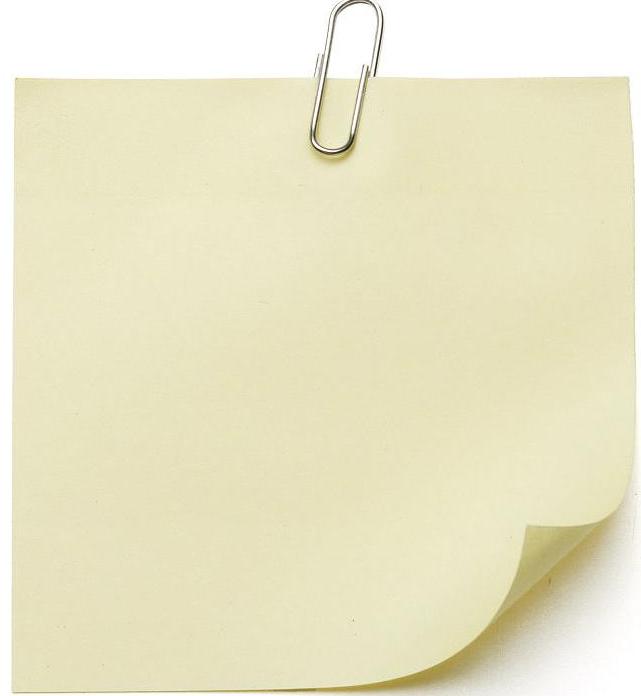 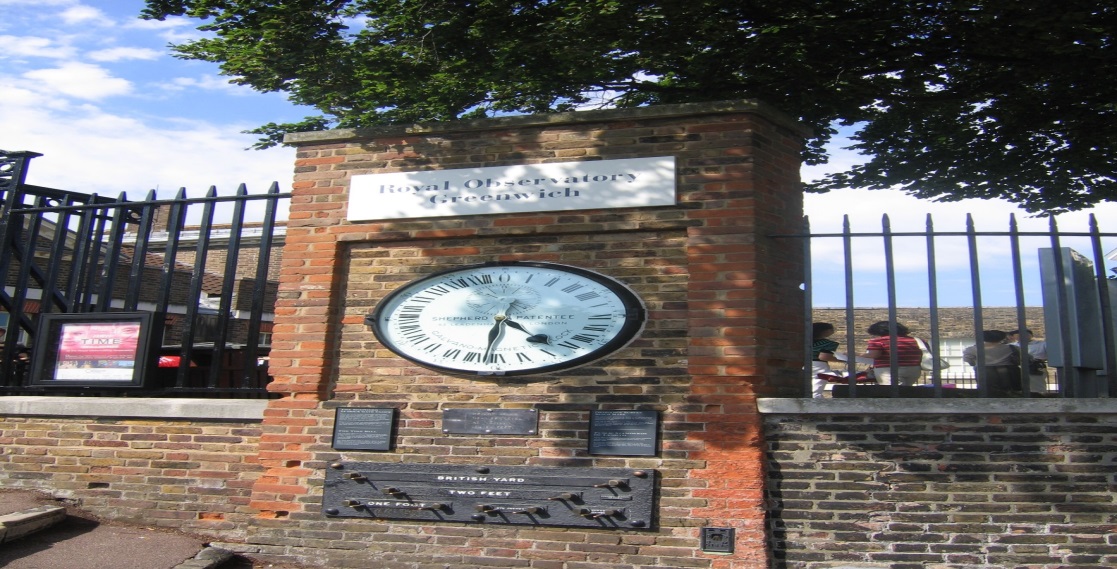 enrich knowledge of g_________
eography
set the world time
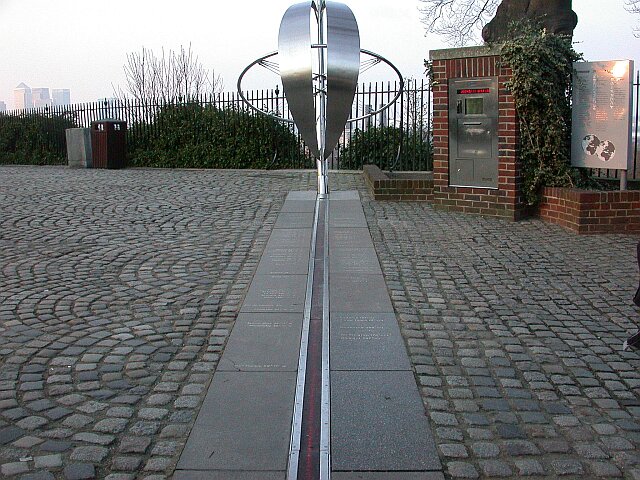 divide the eastern and western halves of the world
be of use for navigation
[Speaker Notes: Which one attracted ZPY most?  How do you know?]
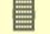 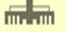 Highgate Cemetery
British Museum
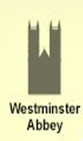 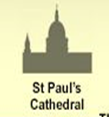 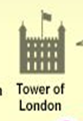 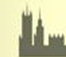 Buckingham Palace
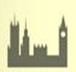 Big Ben
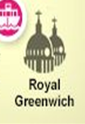 [Speaker Notes: The last day she visited....]
Task3 Further reading
Para.4
?
How did Zhang Pingyu feel? And why?
It seemed strange that ... should have lived and died in London.
puzzled
sad
Sadly,... had moved from...was gone.
...was thrilled by...wonderful treasures...
thrilled
...Chinese pots and other objects...felt very proud of...
proud
?
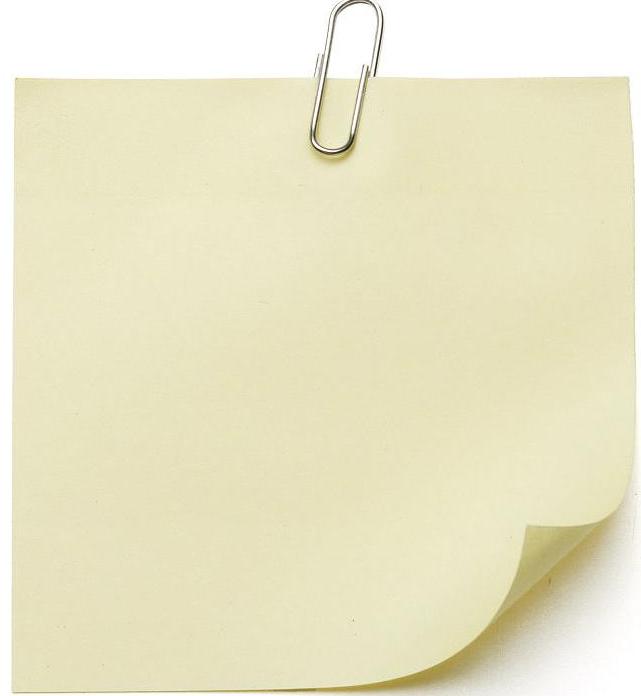 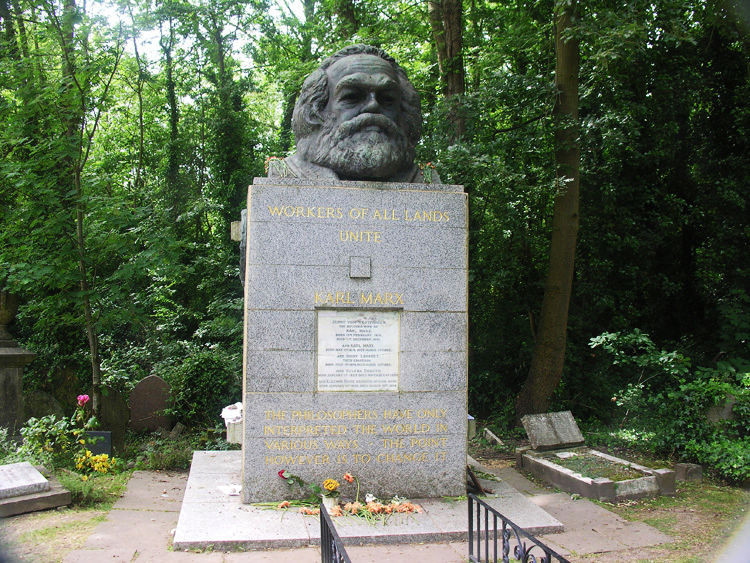 Writing Tip 2
various ways of showing______
feelings
[Speaker Notes: Do you think it is strange?
 If you were ZPY，how would you feel seeing all these Chinese pots and objects? How did the British get these wonderful treasures from different cultures?  Can they do that now?]
What did Zhang Pingyu learn about London?
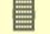 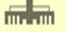 Highgate Cemetery
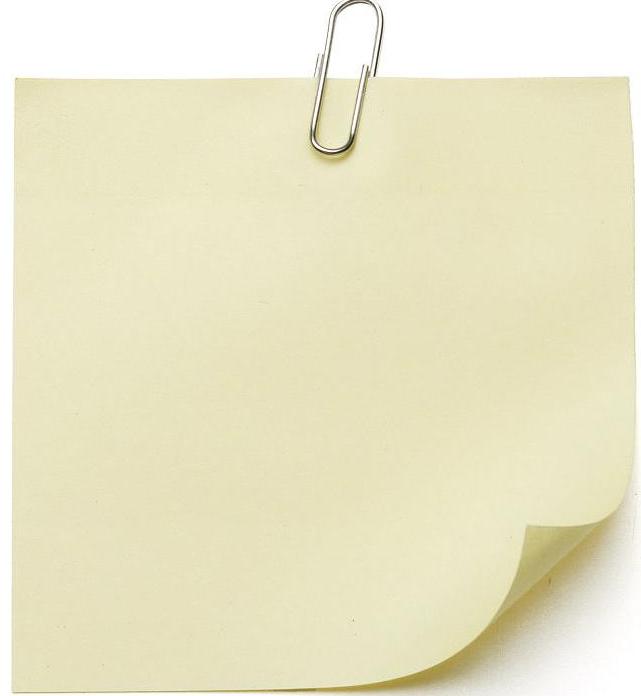 British Museum
experience English culture
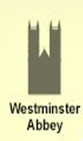 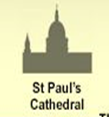 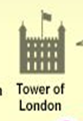 geography
history
tradition
architecture
...
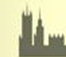 Buckingham Palace
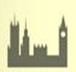 Big Ben
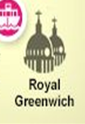 Windsor Castle
Task3 Further reading
"Perhaps I will see the Queen?“Why?
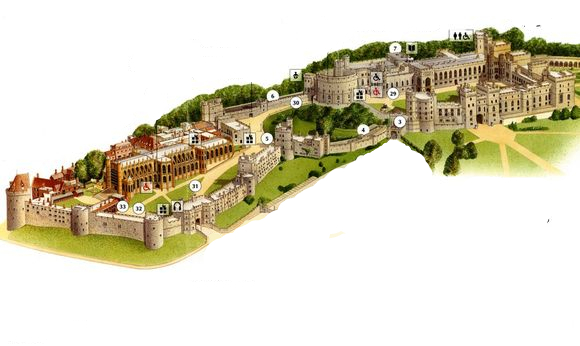 Because it’s an official residence of Queen Elizabeth II
读后续写（continuous writing）If you were the author,introduce Zhang Pingyu's sightseeing in Windsor Castle.
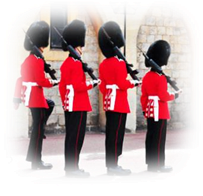 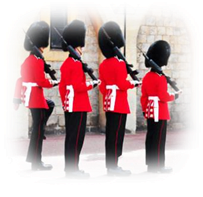 State Apartment
a reception room
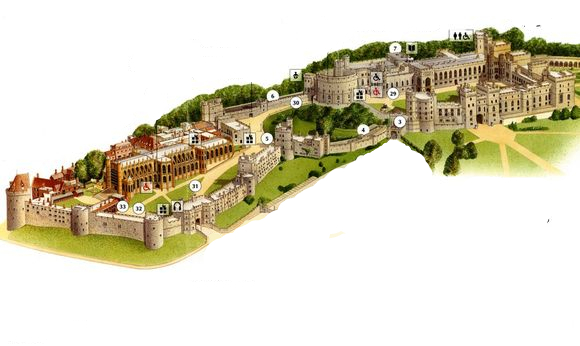 St. George's Hall
church 
wedding ceremony
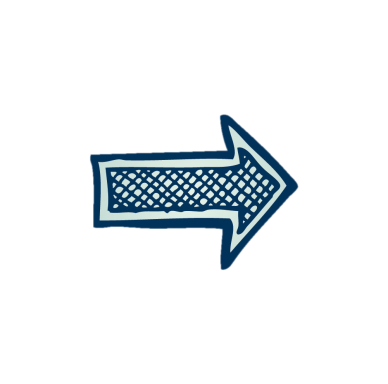 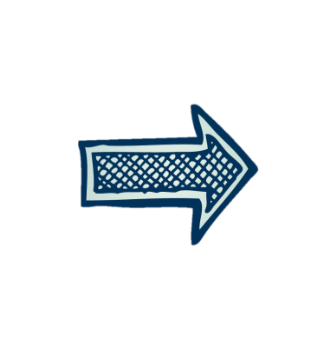 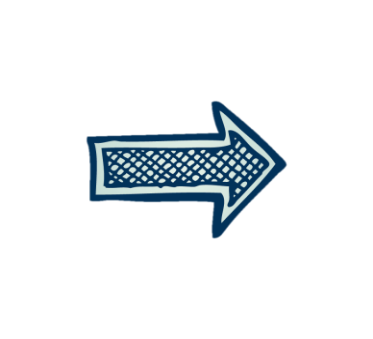 special royal soldiers
uniform
读后续写（continuous writing）If you were the author,introduce Zhang Pingyu's sightseeing in Windsor Castle.
State Apartment
注意：
所续写短文的词数应为150左右；
应使用5个以上括号里的关键词语（Zhang Pingyu, soldiers，hall, royal,Windsor Castle, sightseeing, walk, road, room, wonderful）；
续写部分分为两段，每段的开头语已为你写好；
续写完成后，请用下划线标出你所使用的关键词语。
Paragraph 1:
She went on her journey after waking up.________________
__________________________________________________
Paragraph 2:
Seeing the marvelous architecture, Zhang Pingyu was shocked. __________________________________________
__________________________________________________
Paragraph 1:She went on her journey after waking up. The first sight—St. George’s Hall attracted her attention. As we all know, American famous actor Meghan Markle and Prince Harry whose wedding ceremony was held in St. George’s Chapel loved the splendid and wonderful architecture. Then walking through the passage of Windsor Castle, Zhang Pingyu was amazed by the special landscape design, including rare plants and particular sculpture.
Paragraph 2:Seeing the marvelous architecture, Zhang Pingyu was shocked. There followed National diplomatic Hall which was served as a reception room being a cultural relic like the Amber Room. When
prime minister meet distinguished guests, it’s no wonder that National diplomatic Hall is a suitable place to choose. Next, Outdoor Courtyard was another part of Windsor Castle where you could see special royal soldiers. They were a pretty scenery line,
wearing the same old-fashioned uniform. In conclusion, the three parts were tourist attractions that Zhang Pingyu couldn’t miss in Windsor Castle.
反思&总结
Read the passage and appreciate the two writing tips.
Exchange your writing with your group members and polish it.